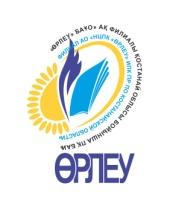 Рефлексия
Где?
Вопрос
Что?
Как?
Кто?
Когда?
Почему?
Что такое рефлексия?
 Рефлексия относиться к мышлению
Рефлексия основная человеческая особенность, которая служит в качестве неотъемлемой части нашей жизни 
Рефлексия- это воспоминание чего-то в прошлом- события, ситуации, возможности, случаи – которые могут быть связанны с нашими эмоциями, мыслями и чувствами.
«Рефлексия» и «рефлективная практика» - это одно и тоже?
Да, но в более формальном, структурном и «глубоком» подходе.
«Обучение на основе опыта»
«Глубокое размышление»

Рефлективная практика это:
Активный процесс обучения через мышление и опыт
Изучение на основе предположений повседневной практики
Критическое оценивание своей или чьей-то практики
Почему  педагоги  должны размышлять о своей практике?
Это поддерживает  первоначальное или  продолжающееся профессиональное развитие.
Это помогает сообщить о изменениях в своей практике.
Это помогает улучшить качество обеспечения своей деятельности.
Это рассматривается как один из «ключевых  моментов» эффективных профессионалов.
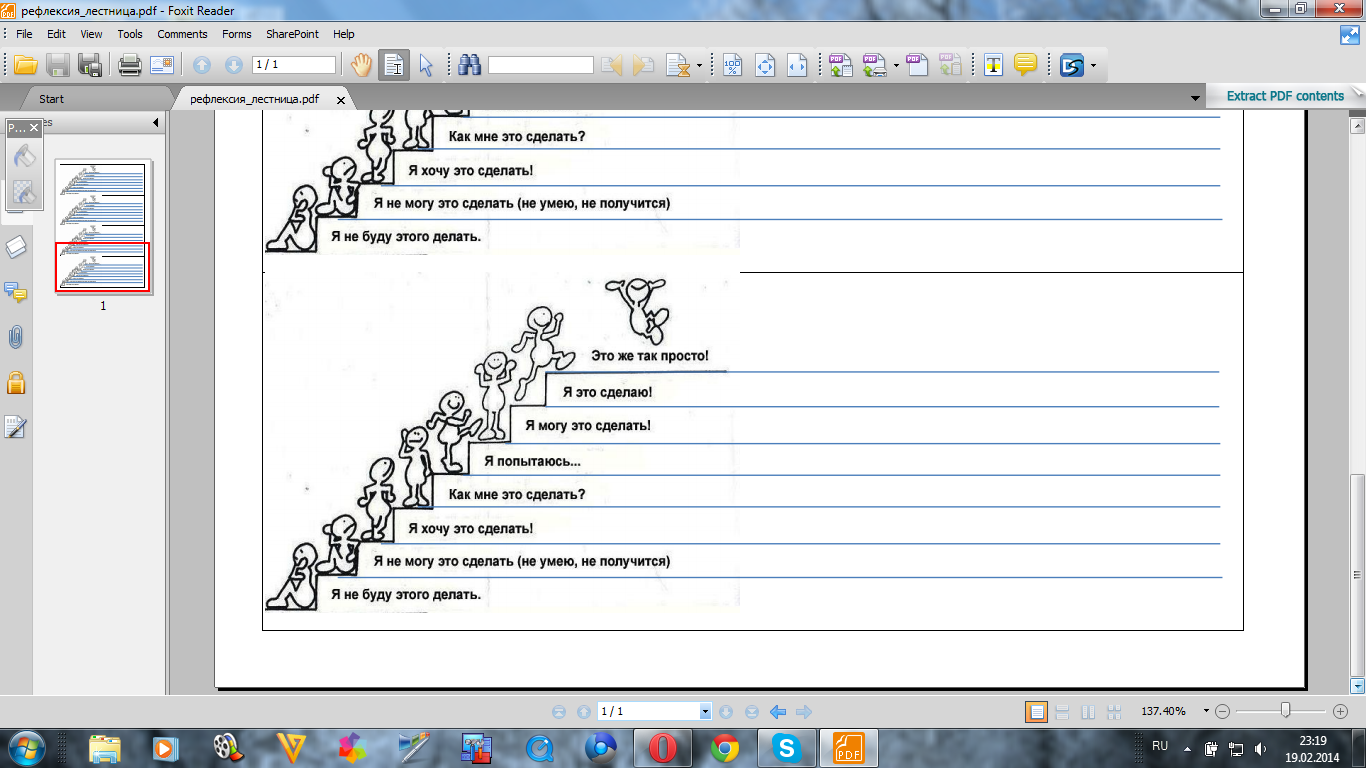